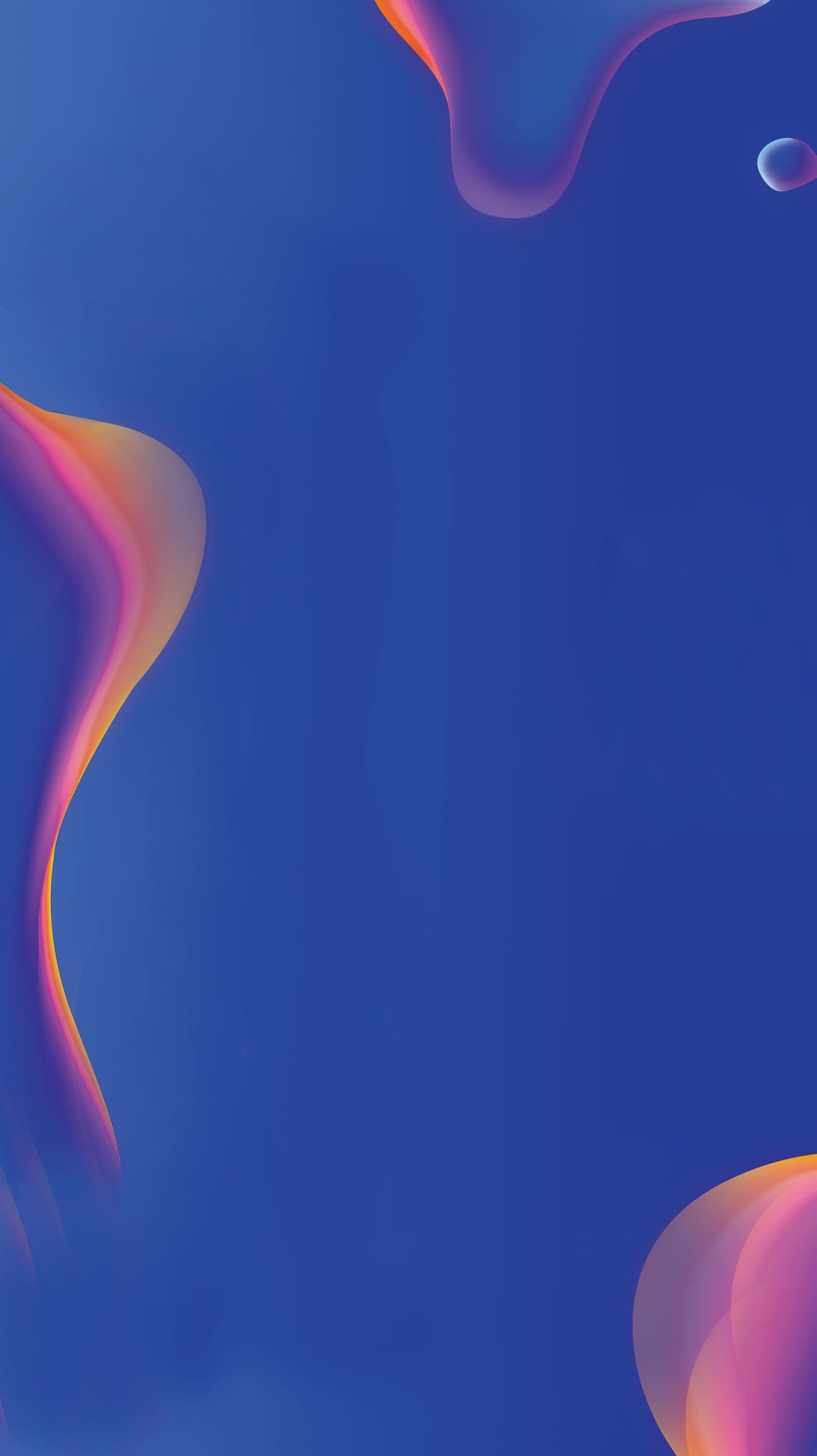 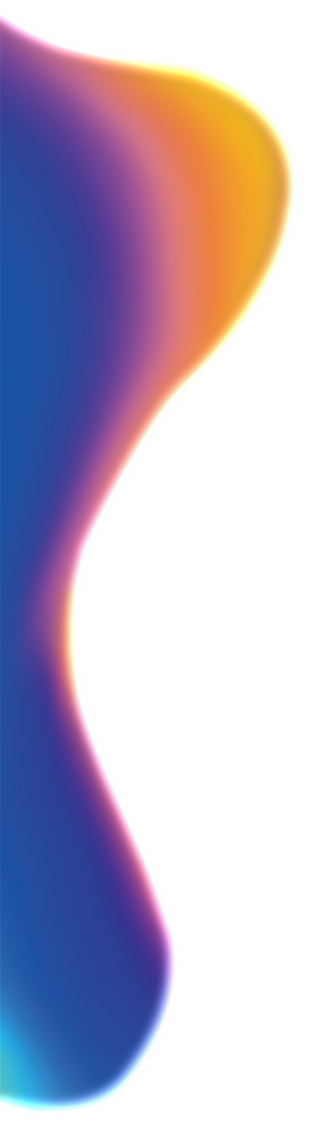 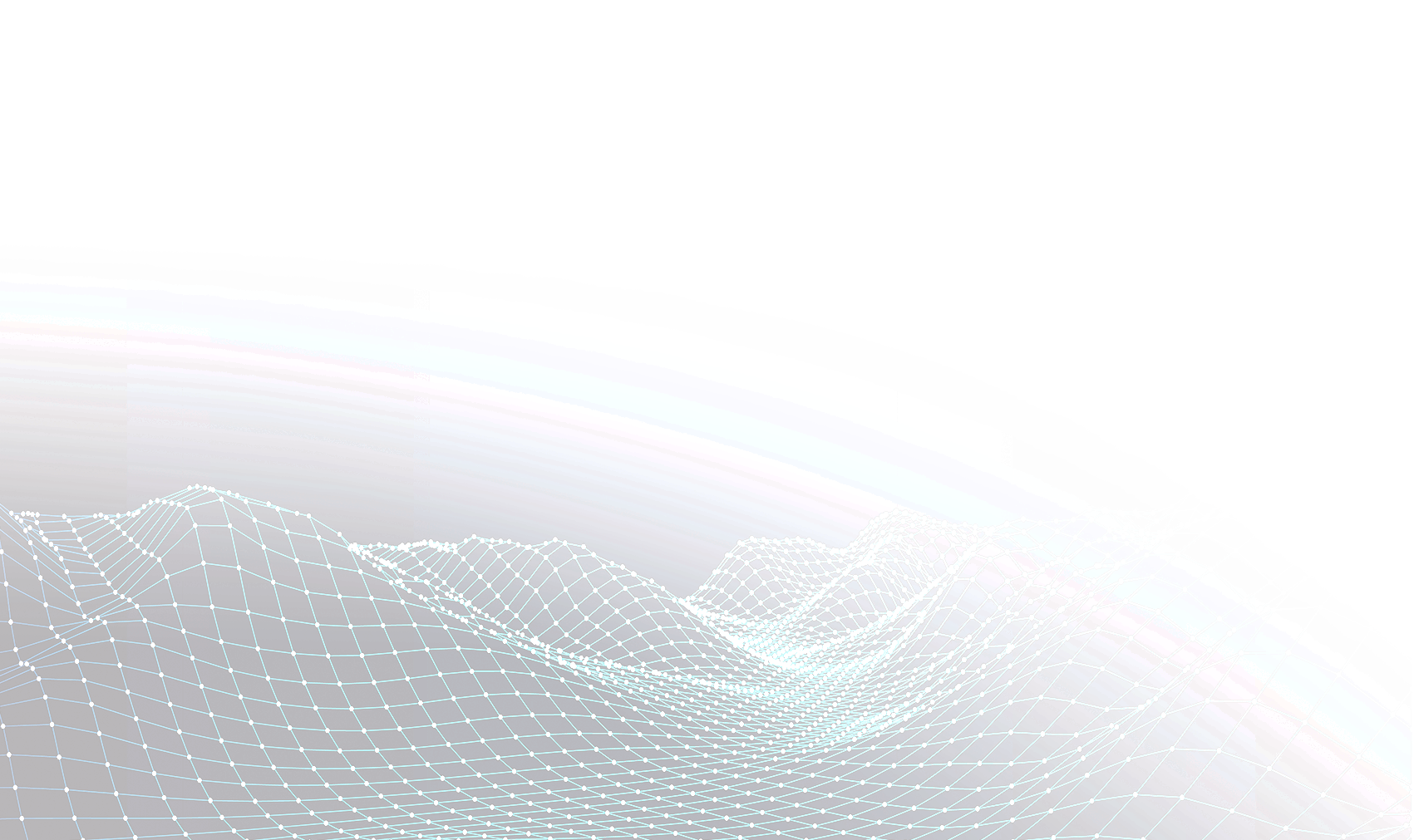 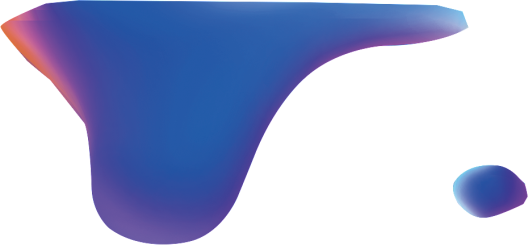 LOGO
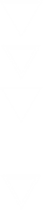 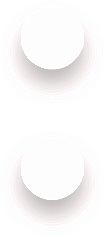 Free
PPT templates
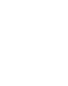 POWERPOINT TEMPLATE
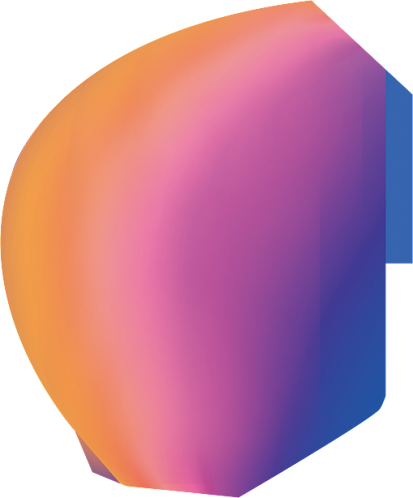 jpppt.com
https://www.freeppt7.com
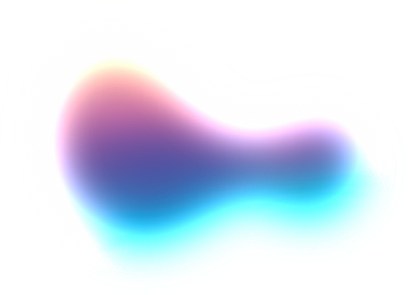 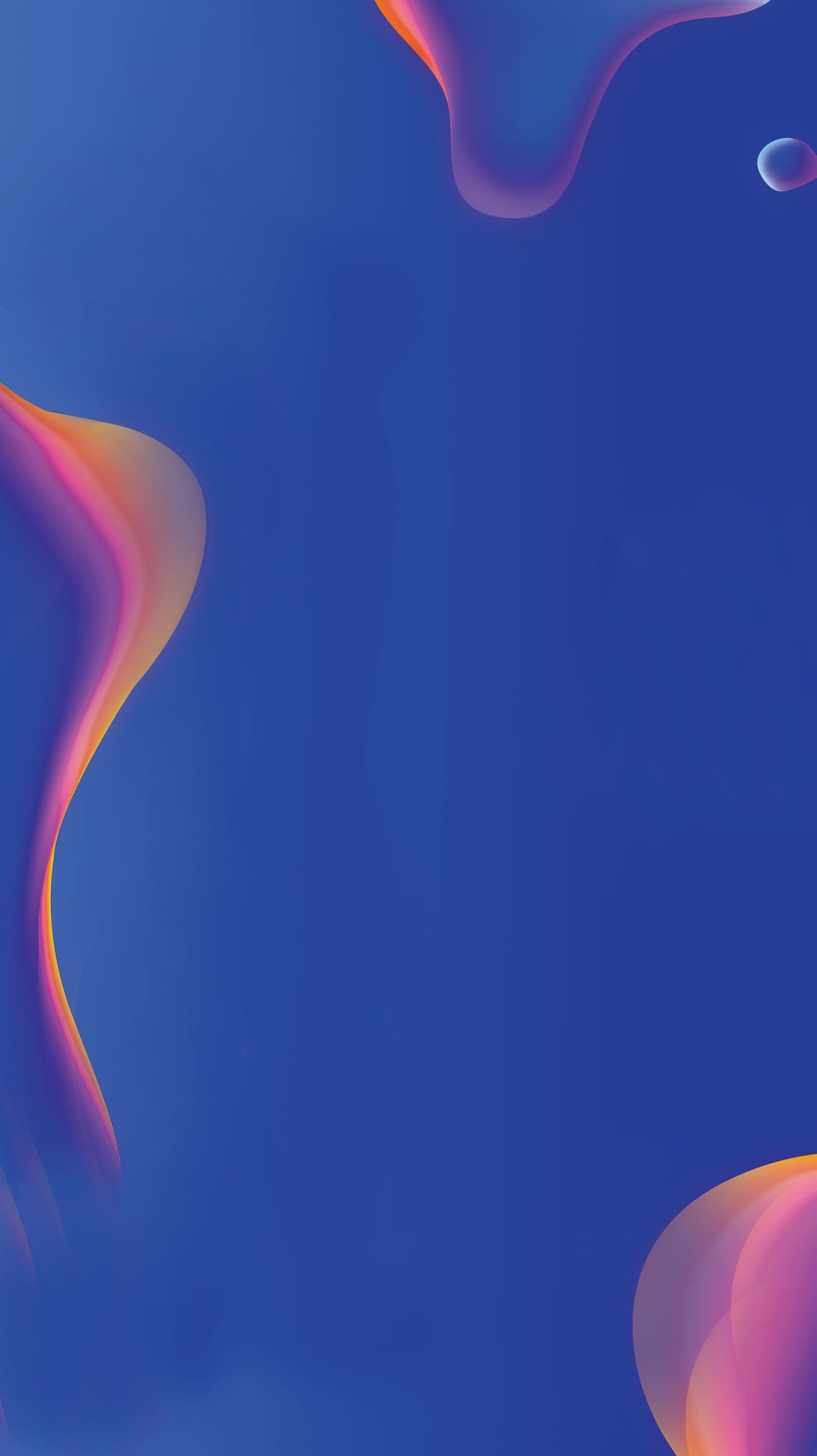 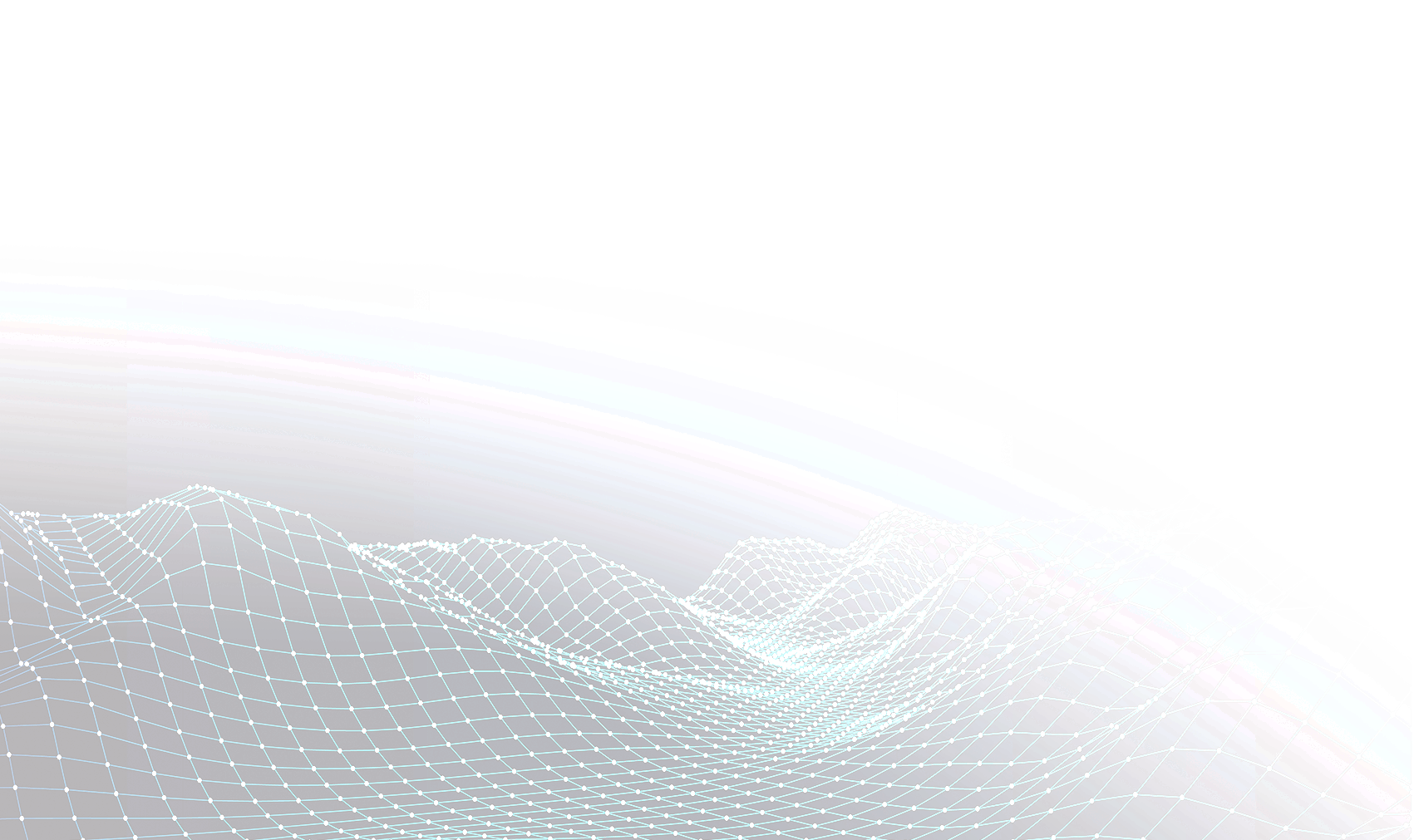 CONTENTS
PART 01
PART 02
PART 03
PART 04
Add title text
Add title text
Add title text
Add title text
The user can demonstrate on a projector or computer,
The user can demonstrate on a projector or computer,
The user can demonstrate on a projector or computer,
The user can demonstrate on a projector or computer,
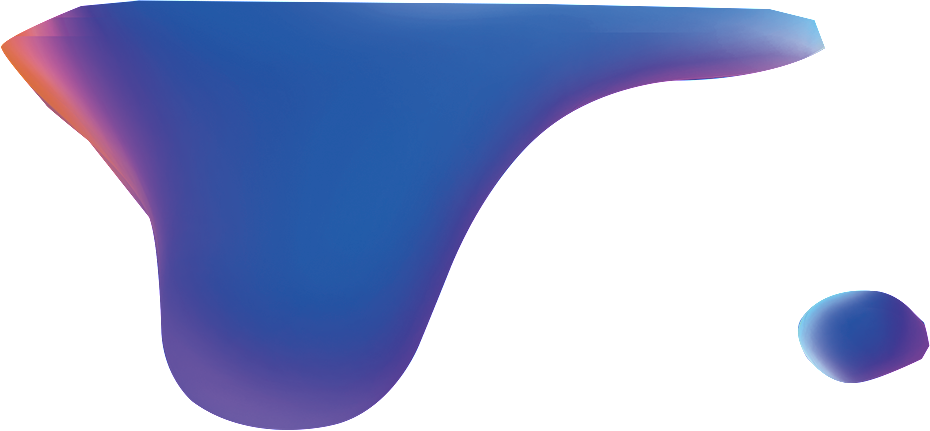 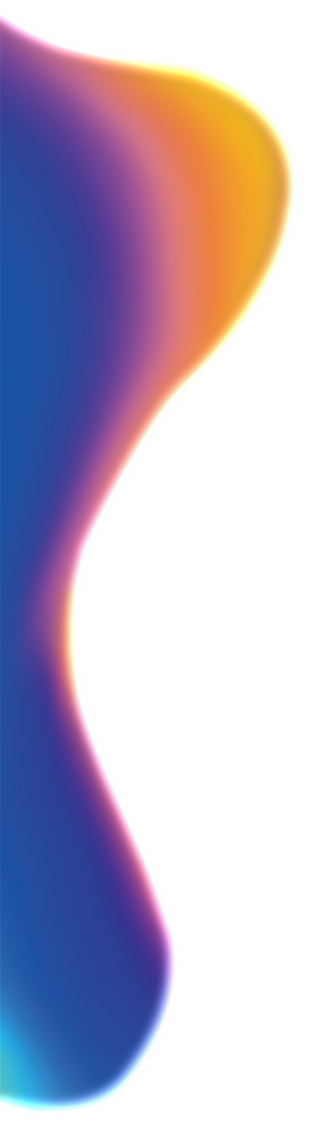 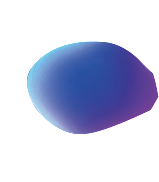 Add title text
01
Click here to add text content, such as keywords, some brief introductions, etc.
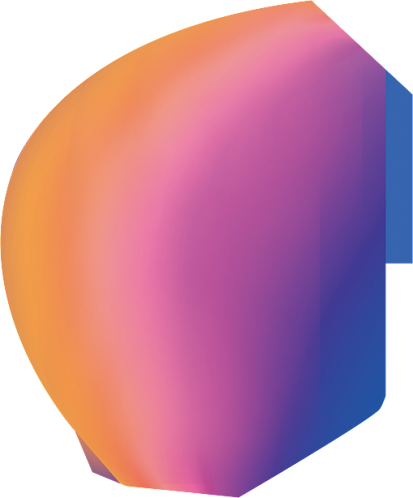 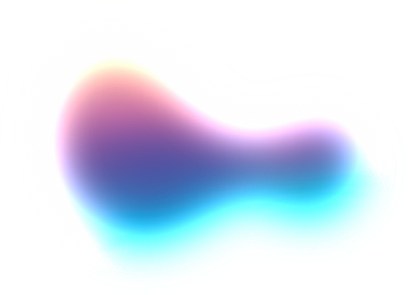 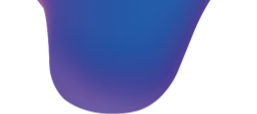 Add title text
ADD RELATED TITLE WORDS
Add title text
Add title text
Add title text
Add title text
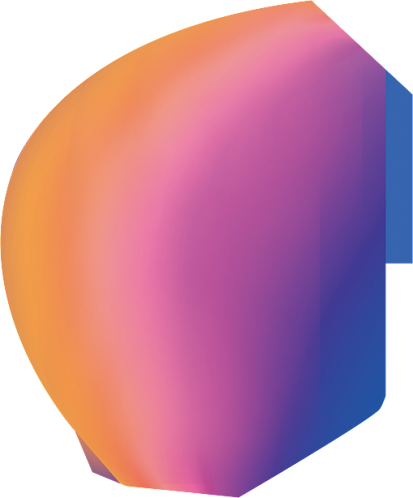 Click here to add text content, such as keywords, some brief introductions, etc.
Click here to add text content, such as keywords, some brief introductions, etc.
Click here to add text content, such as keywords, some brief introductions, etc.
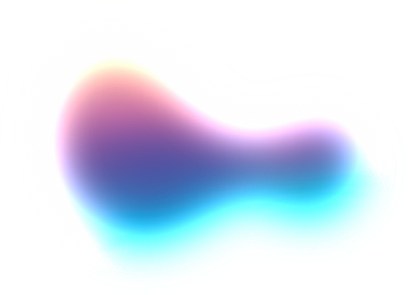 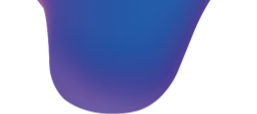 Add title text
ADD RELATED TITLE WORDS
Title
Title
Title
Title
Add title text
Add title text
Add title text
Add title text
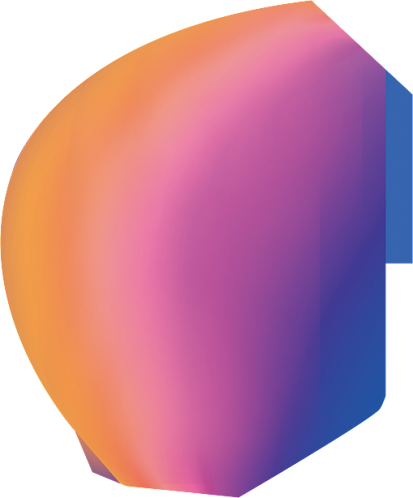 Click here to add text content, such as keywords, some brief introductions, etc.
Click here to add text content, such as keywords, some brief introductions, etc.
Click here to add text content, such as keywords, some brief introductions, etc.
Click here to add text content, such as keywords, some brief introductions, etc.
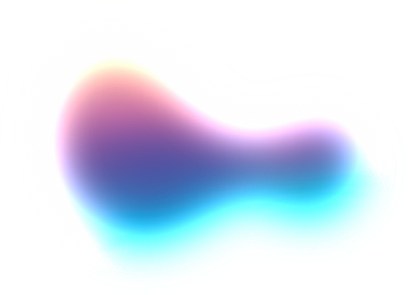 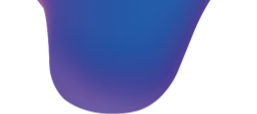 Add title text
ADD RELATED TITLE WORDS
Click here to add text content, such as keywords, some brief introductions, etc.Click here to add text content, such as keywords, some brief introductions, etc.
3
1
2
Add title text
4
Add title text
Add title text
Click here to add text content, such as keywords, some brief introductions, etc.
Click here to add text content, such as keywords, some brief introductions, etc.
Click here to add text content, such as keywords, some brief introductions, etc.
Add title text
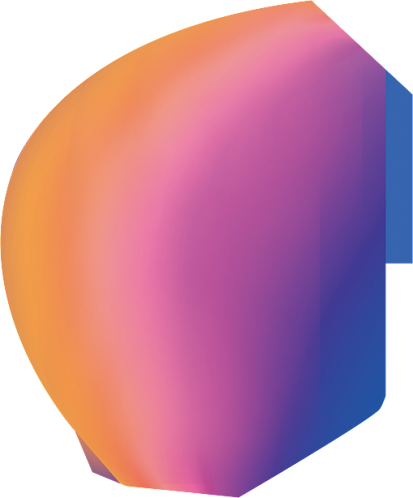 Click here to add text content, such as keywords, some brief introductions, etc.
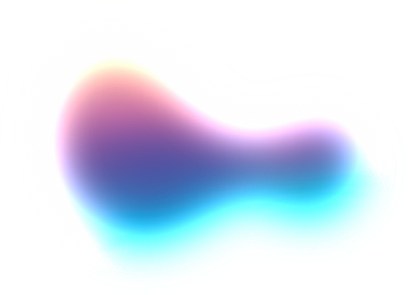 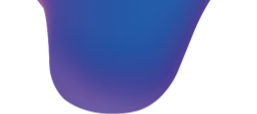 Add title text
ADD RELATED TITLE WORDS
“
Click here to add text content, such as keywords, some brief introductions, etc.Click here to add text content, such as keywords, some brief introductions, etc.
TEMPLATE
”
Click here to add text content, such as keywords, some brief introductions, etc.Click here to add text content, such as keywords, some brief introductions, etc.
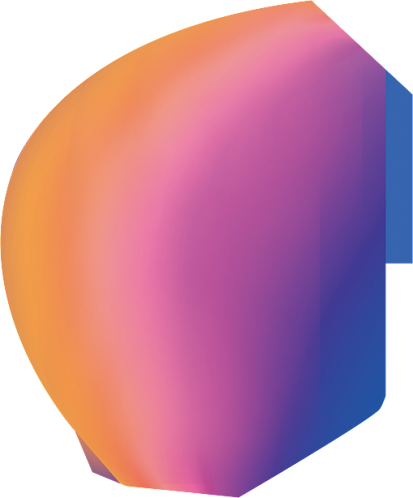 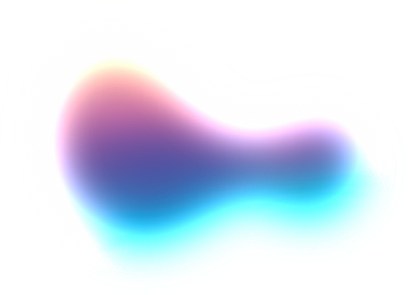 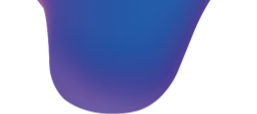 Add title text
ADD RELATED TITLE WORDS
1
2
3
4
Add title text
Add title text
Add title text
Add title text
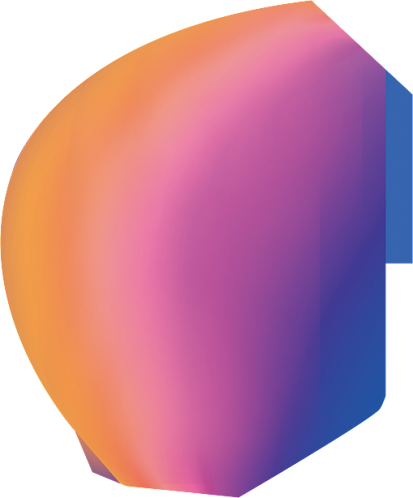 Click here to add text content, such as keywords, some brief introductions, etc.
Click here to add text content, such as keywords, some brief introductions, etc.
Click here to add text content, such as keywords, some brief introductions, etc.
Click here to add text content, such as keywords, some brief introductions, etc.
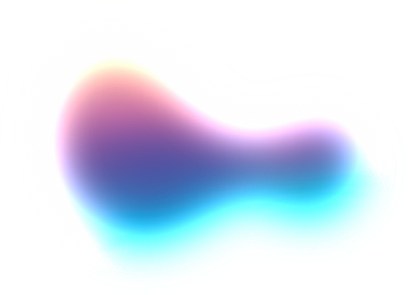 PPT下载 http://www.1ppt.com/xiazai/
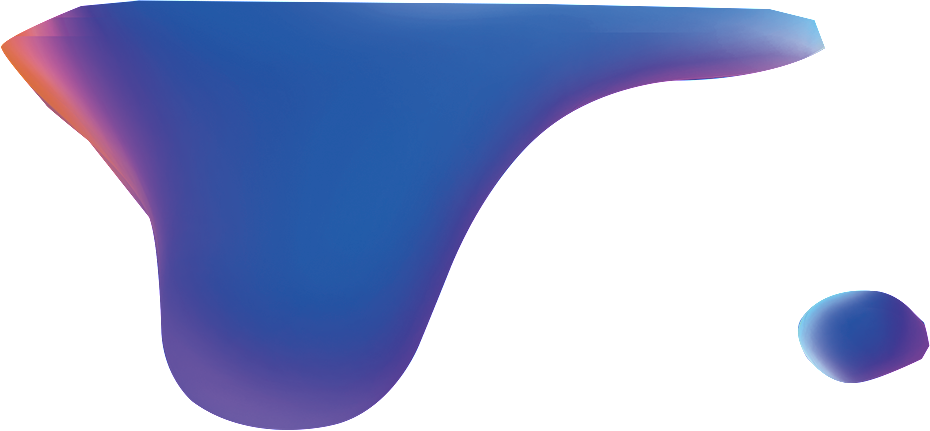 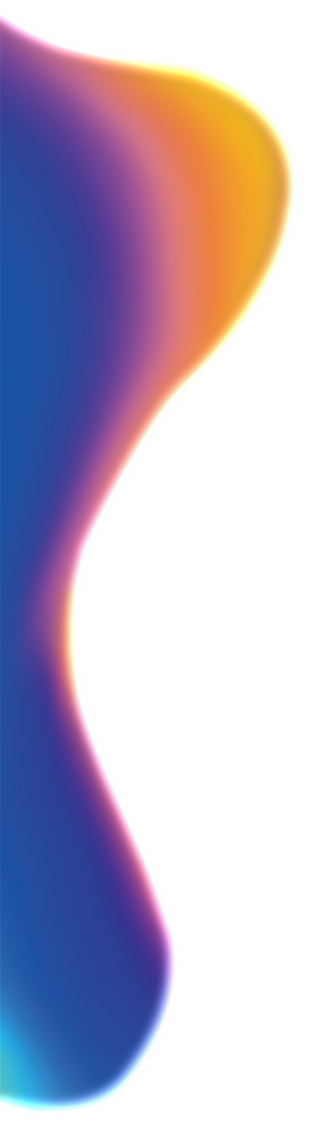 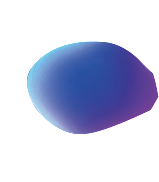 Add title text
02
Click here to add text content, such as keywords, some brief introductions, etc.
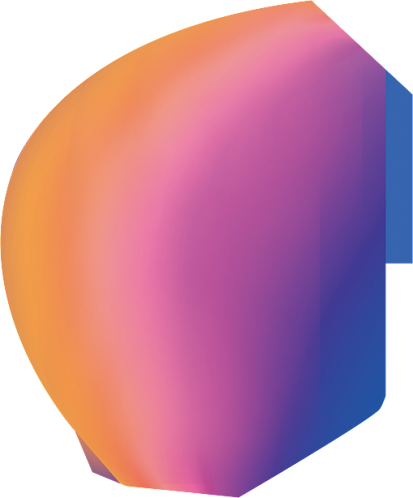 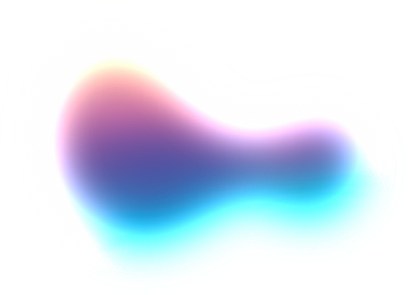 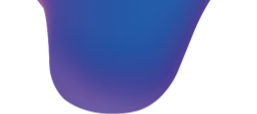 Add title text
ADD RELATED TITLE WORDS
Add title text
Add title text
Click here to add text content, such as keywords, some brief introductions, etc.
Click here to add text content, such as keywords, some brief introductions, etc.
Add title text
Add title text
Click here to add text content, such as keywords, some brief introductions, etc.
Click here to add text content, such as keywords, some brief introductions, etc.
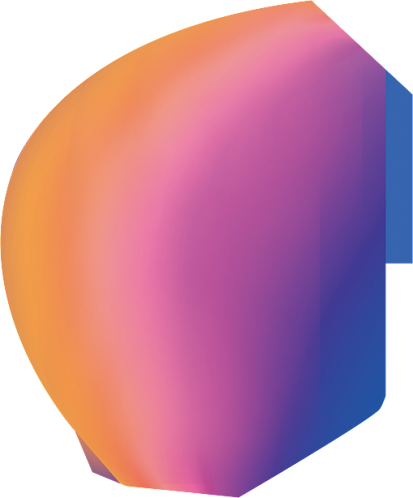 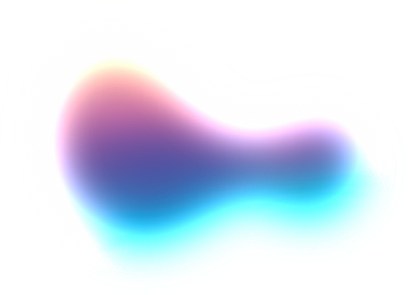 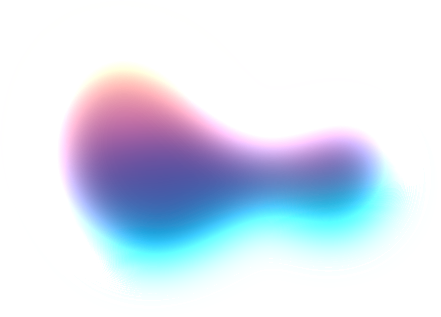 Add title text
Add title text
Add title text
Click here to add text content, such as keywords, some brief introductions, etc.
Click here to add text content, such as keywords, some brief introductions, etc.
Add title text
Add title text
Add title text
Click here to add text content, such as keywords, some brief introductions, etc.
Click here to add text content, such as keywords, some brief introductions, etc.
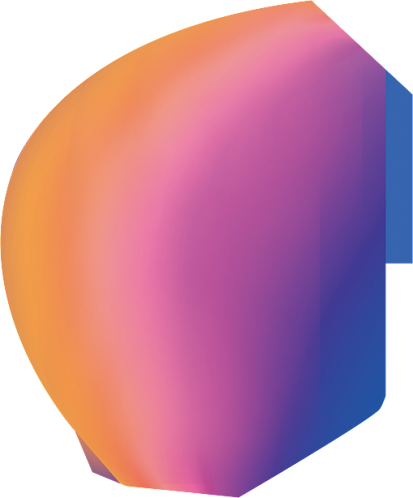 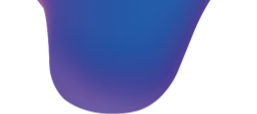 Add title text
ADD RELATED TITLE WORDS
04
01
03
02
Add title text
Add title text
Add title text
Add title text
Fill in the description
Fill in the description
Fill in the description
Fill in the description
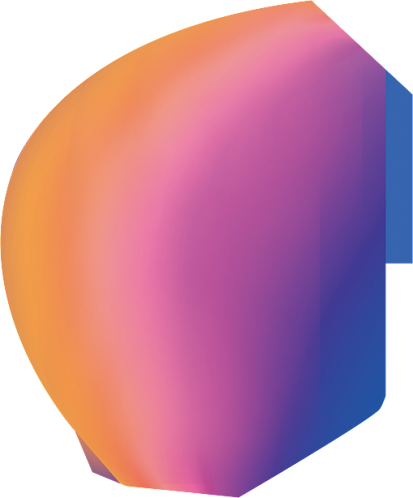 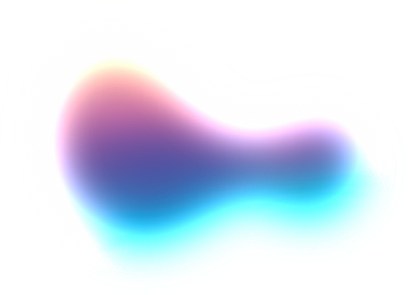 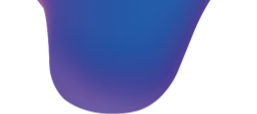 Add title text
ADD RELATED TITLE WORDS
Add title text
Add title text
Add title text
Add title text
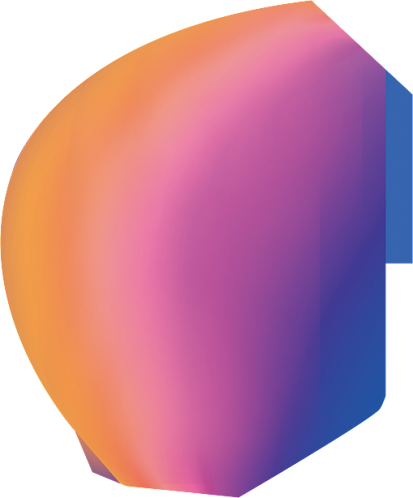 Click here to add text content, such as keywords, some brief introductions, etc.
Click here to add text content, such as keywords, some brief introductions, etc.
Click here to add text content, such as keywords, some brief introductions, etc.
Click here to add text content, such as keywords, some brief introductions, etc.
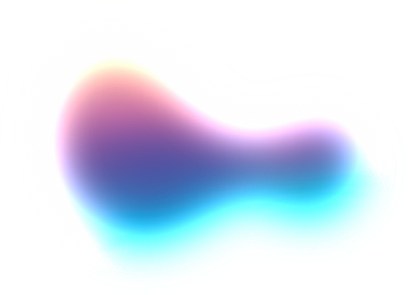 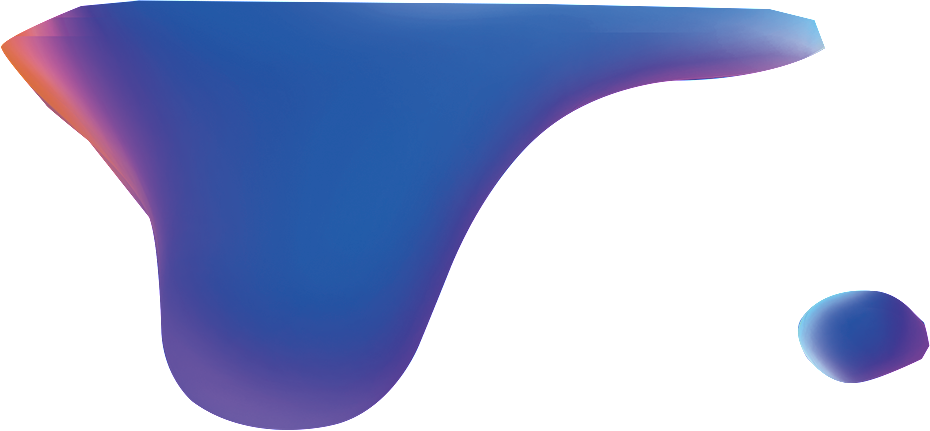 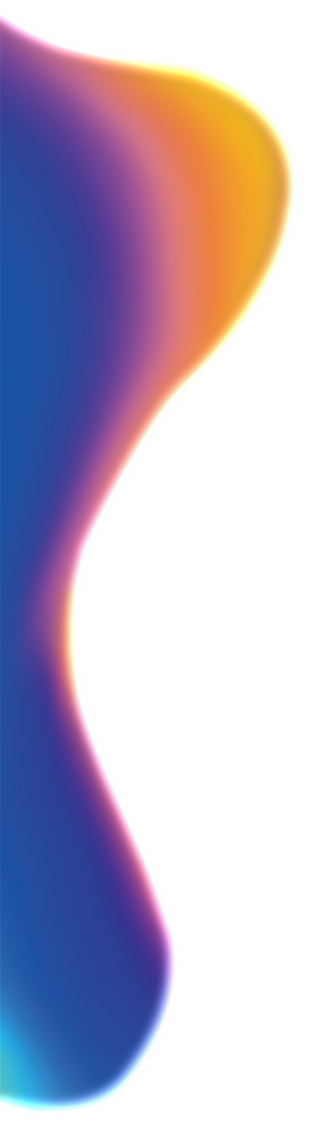 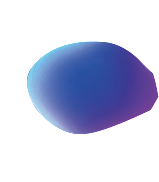 Add title text
03
Click here to add text content, such as keywords, some brief introductions, etc.
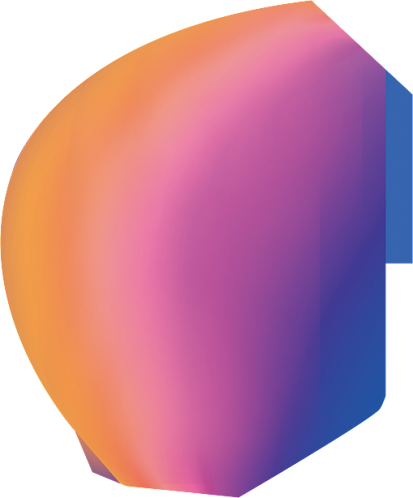 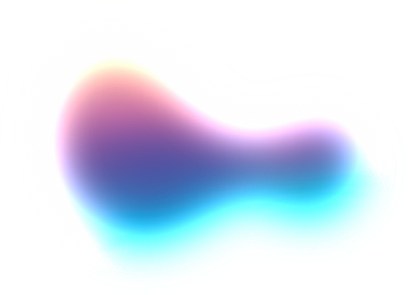 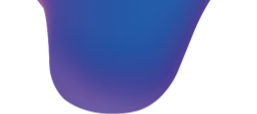 Add title text
ADD RELATED TITLE WORDS
Add title text
Add title text
Click here to add text content, such as keywords, some brief introductions, etc.
Click here to add text content, such as keywords, some brief introductions, etc.
Add title text
Click here to add text content, such as keywords, some brief introductions, etc.
Add title text
Click here to add text content, such as keywords, some brief introductions, etc.
Add title text
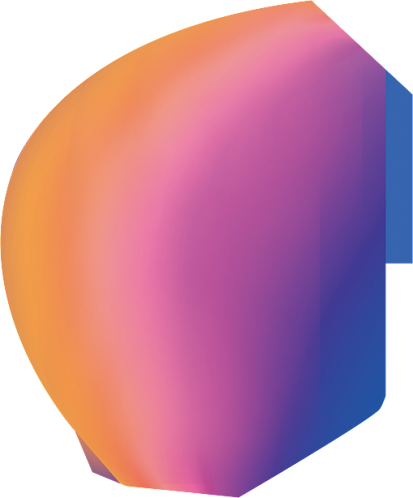 Click here to add text content, such as keywords, some brief introductions, etc.
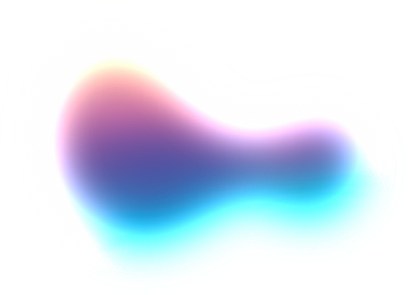 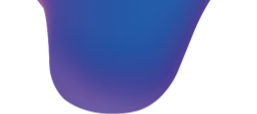 Add title text
ADD RELATED TITLE WORDS
Click here to add text content, such as keywords, some brief introductions, etc.Click here to add text content, such as keywords, some brief introductions, etc.
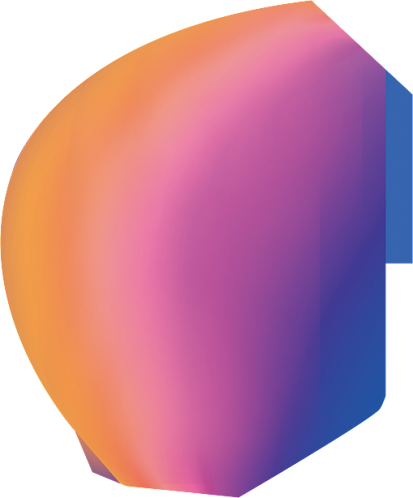 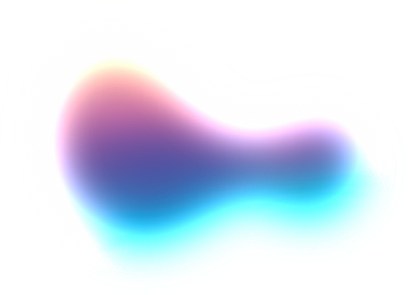 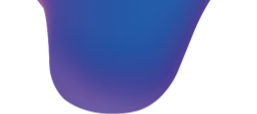 Add title text
ADD RELATED TITLE WORDS
50%
50%
Add title text
50%
50%
PUT YOUR TITLE HERE
Click here to add text content, such as keywords, some brief introductions, etc.Click here to add text content, such as keywords, some brief introductions, etc.
text A
text B
text C
text D
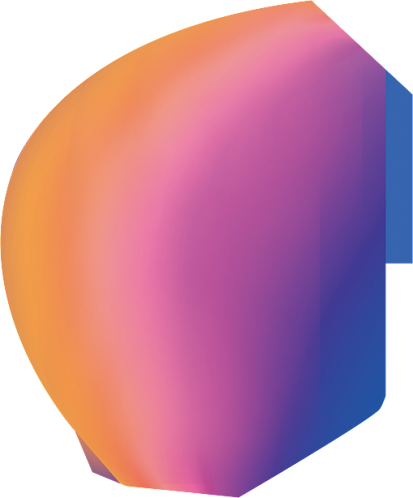 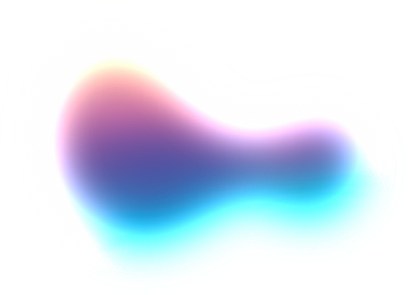 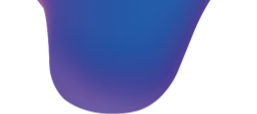 Add title text
ADD RELATED TITLE WORDS
WE PROVIDE 
THE BEST SERVICES
Add title text
Add title text
Click here to add text content, such as keywords, some brief introductions, etc.Click here to add text content, such as keywords, some brief introductions, etc.
Click here to add text content, such as keywords, some brief introductions, etc.
Click here to add text content, such as keywords, some brief introductions, etc.
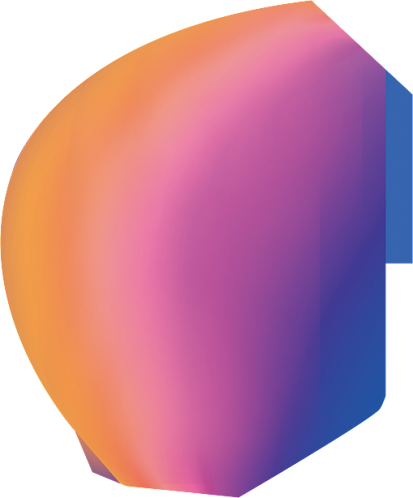 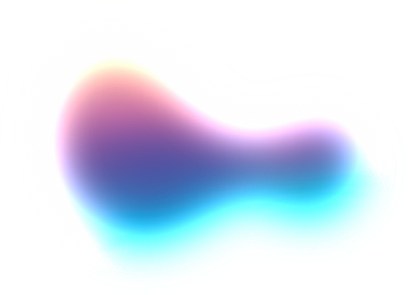 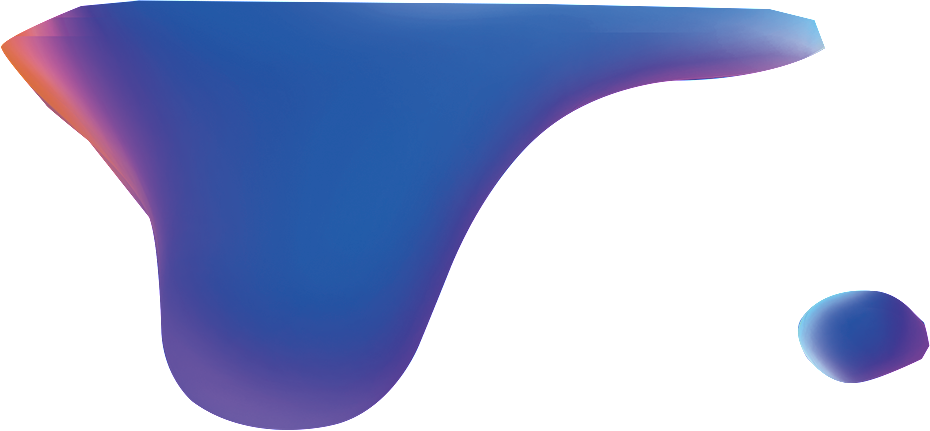 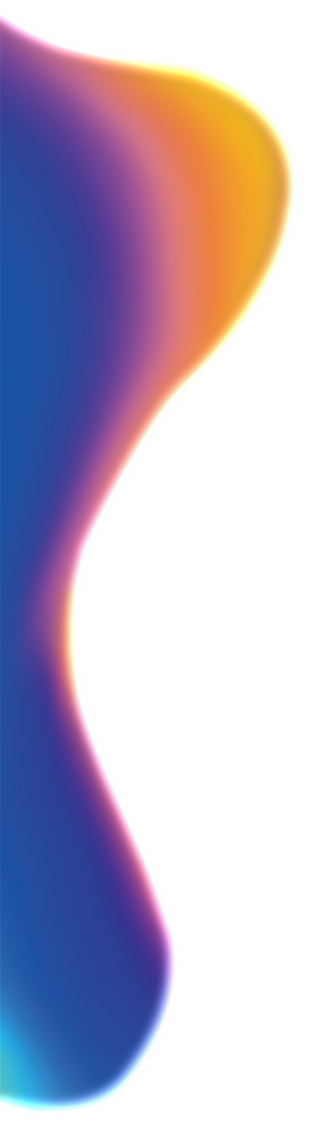 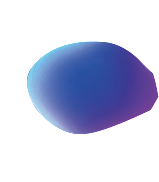 Add title text
04
Click here to add text content, such as keywords, some brief introductions, etc.
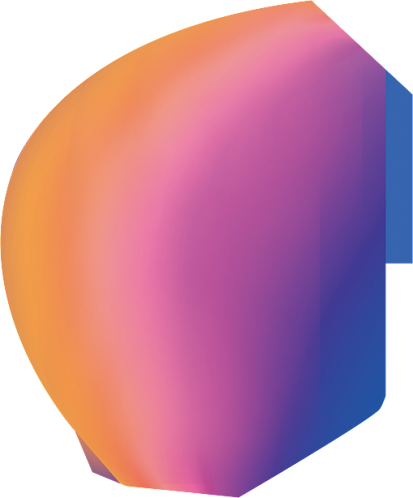 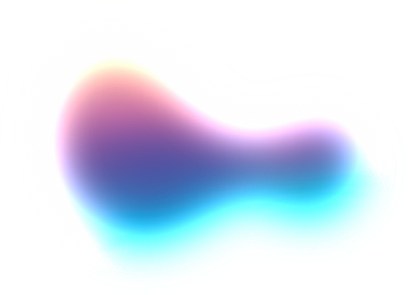 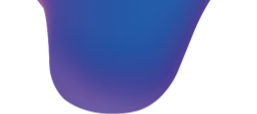 Add title text
ADD RELATED TITLE WORDS
Add title text
Click here to add text content, such as keywords, some brief introductions, etc.
Add title text
Click here to add text content, such as keywords, some brief introductions, etc.
小Title
Add title text
Click here to add text content, such as keywords, some brief introductions, etc.
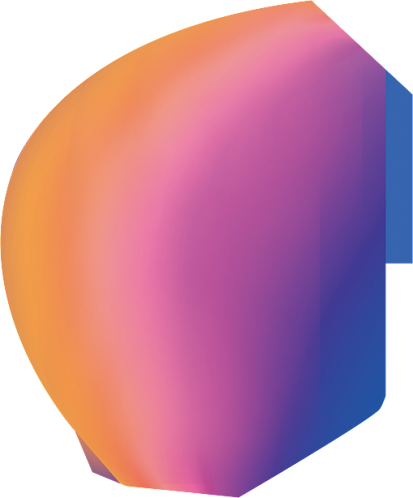 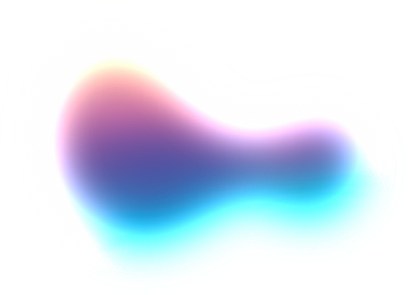 小Title
小Title
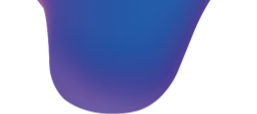 Add title text
ADD RELATED TITLE WORDS
Add title text
The user can demonstrate on a projector or computer, or print the presentation and make it into a film to be used in a wider field.
Add title text
The user can demonstrate on a projector or computer, or print the presentation and make it into a film to be used in a wider field.
Add title text
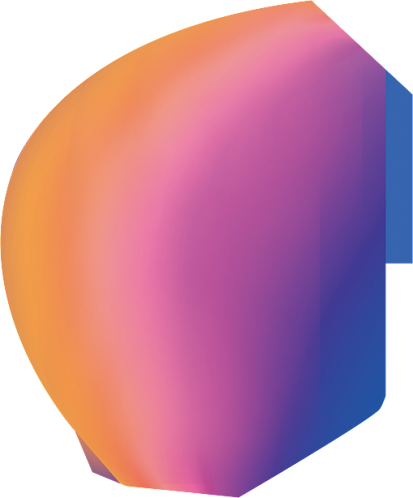 The user can demonstrate on a projector or computer, or print the presentation and make it into a film to be used in a wider field.
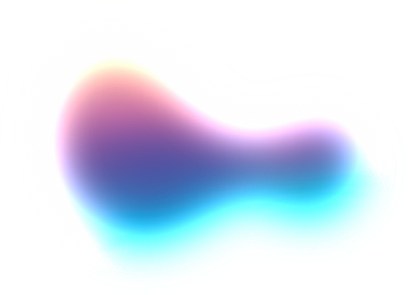 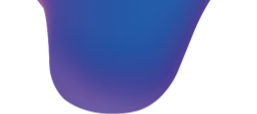 Add title text
ADD RELATED TITLE WORDS
Add title text
Click here to add text content, such as keywords, some brief introductions, etc.
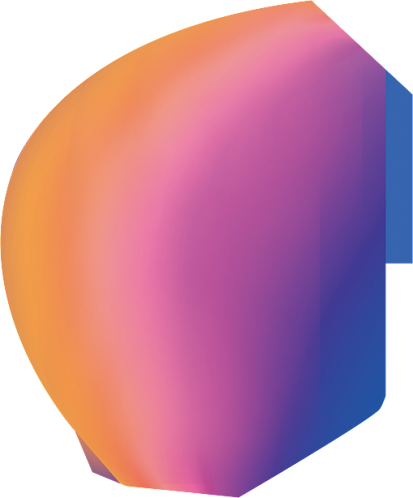 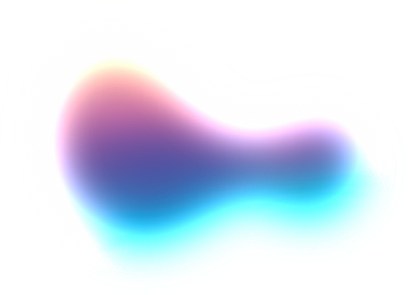 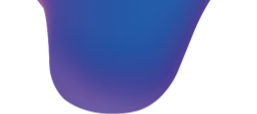 Add title text
ADD RELATED TITLE WORDS
Add title text
Add title text
Add title text
Click here to add text content, such as keywords, some brief introductions, etc.
Click here to add text content, such as keywords, some brief introductions, etc.
Click here to add text content, such as keywords, some brief introductions, etc.
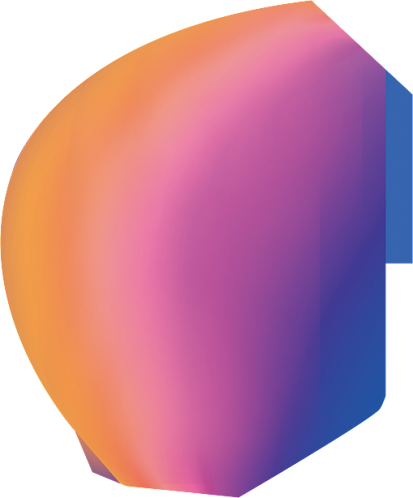 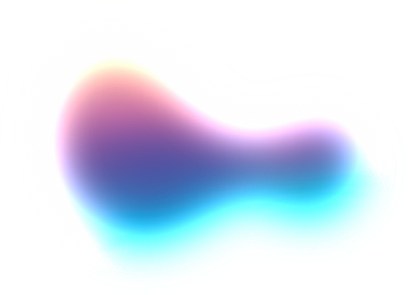 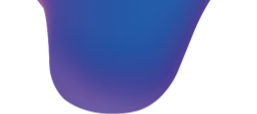 Please follow us for more information:
https://www.jpppt.com/ 
www.freeppt7.com
Pics: www.Pixabay.com
If you liked the presentation and want to thank, you can follow me on social networks 

https://www.youtube.com/c/Slidesfree

https://www.instagram.com/slidesfree/ 

https://www.facebook.com/freeppt7/

https://www.facebook.com/groups/best.PowerPoint.templates

https://twitter.com/freeppt7_com
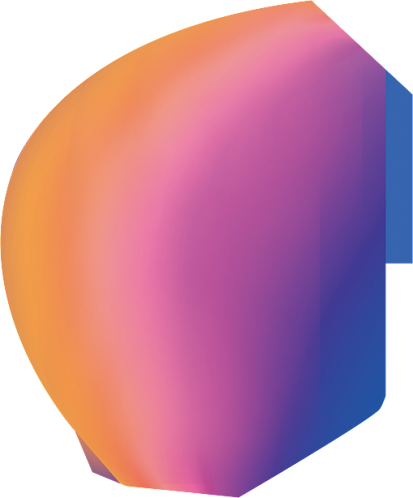 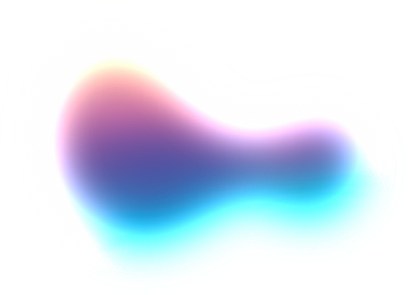 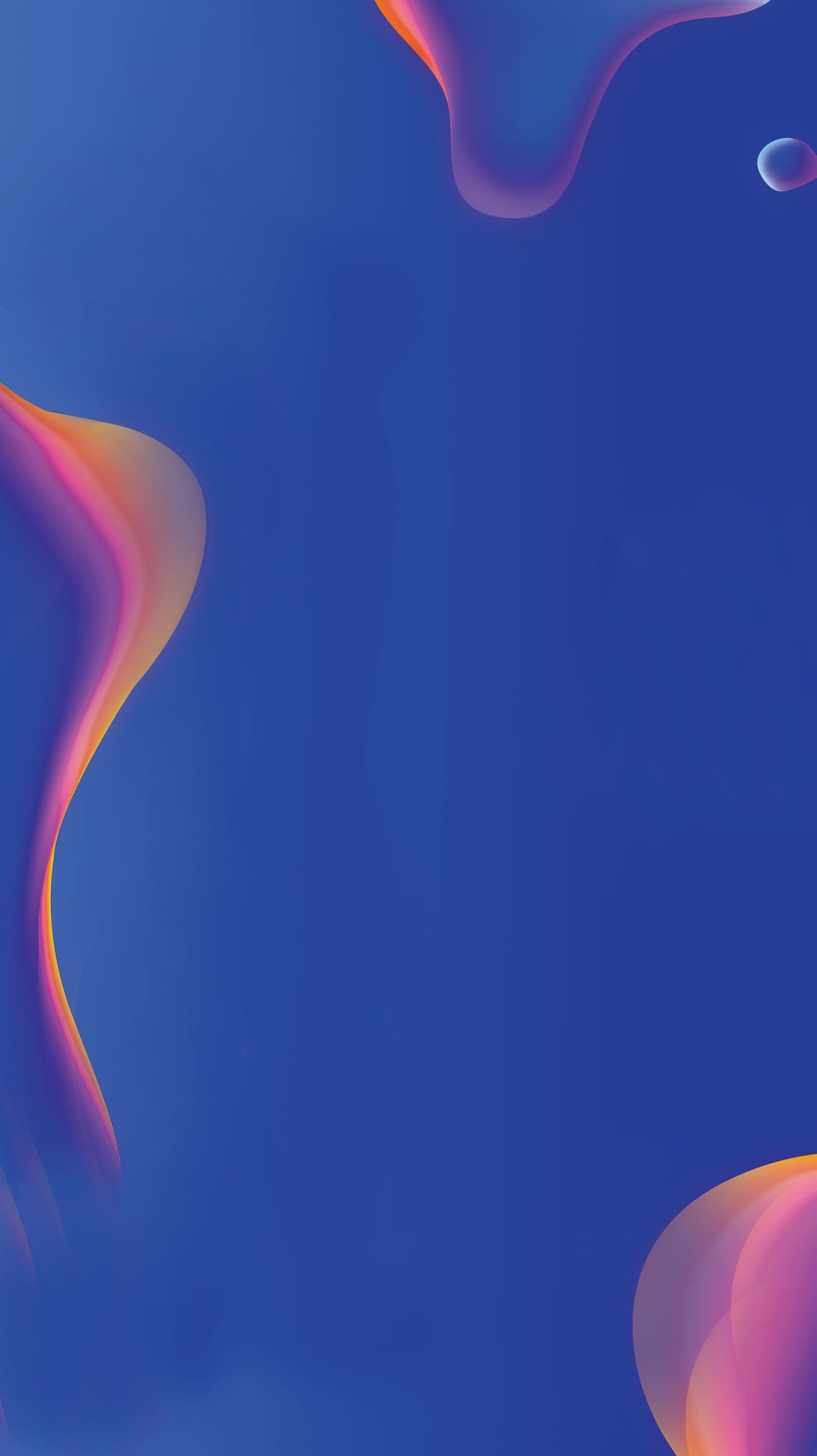 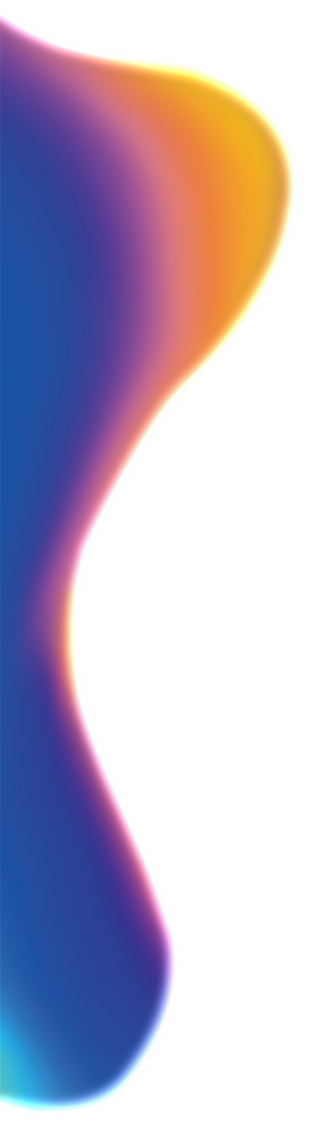 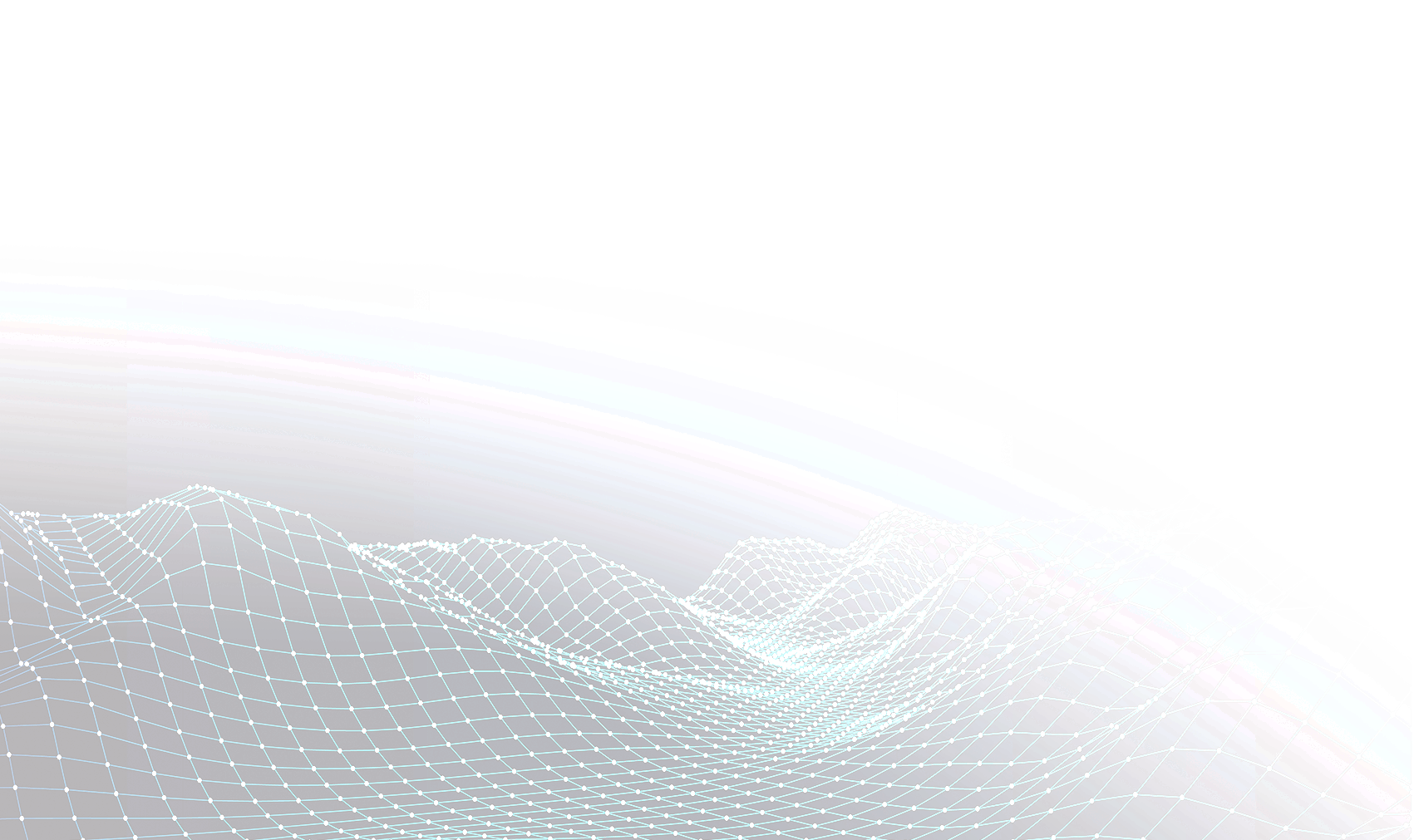 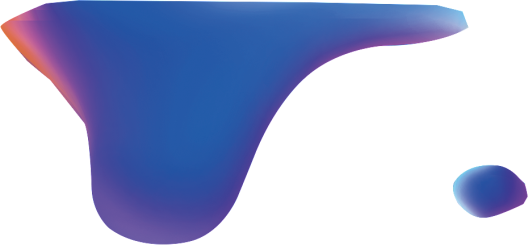 LOGO
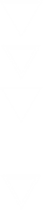 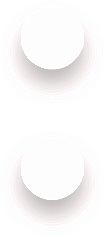 THANKS
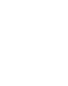 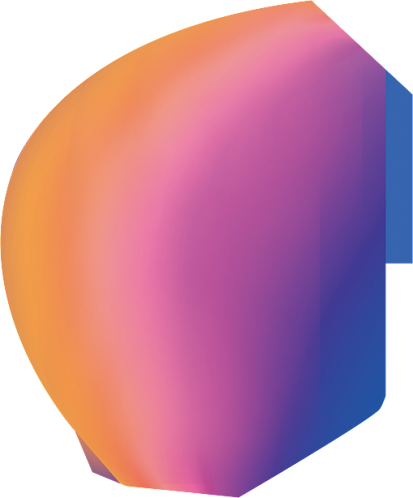 https://www.freeppt7.com
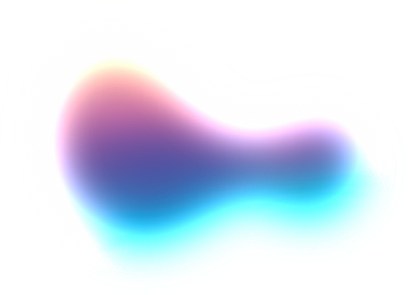 Fully Editable Icon Sets: A
Fully Editable Icon Sets: B
Fully Editable Icon Sets: C